Evaluación Ambiental Estratégica
Derecho Ambiental II: Bases e Instrumentos
Ezio Costa Cordella
2S 2024
Objetivos de la clase
Entender el procedimiento de Evaluación Ambiental Estratégica. 
Identificar aspectos conflictivos.
EAE: Instrumento de Gestión Ambiental
Herramientas para la protección del medio ambiente.
Conjunto de medidas para lograr objetivos ambientales.
Instrumentos ambientales generales: 
Educación Ambiental
Responsabilidad Ambiental
SEIA
Evaluación Ambiental Estratégica
Normas de Calidad y de Emisión
Planes de Prevención y Descontaminación
Planes de Manejo (art. 41)
EAE: objetivos
Incorporar consideraciones ambientales a políticas, planes y programas. 
Generar coordinación entre los organismos relacionados.
Permitir un proceso de participación ciudadana.
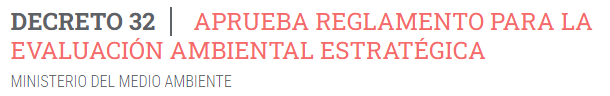 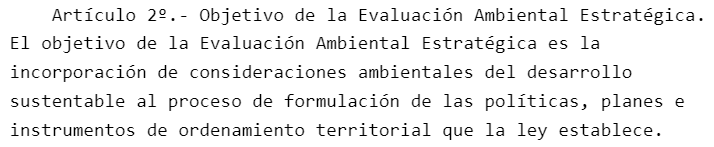 Instrumentos sometidos a EAE
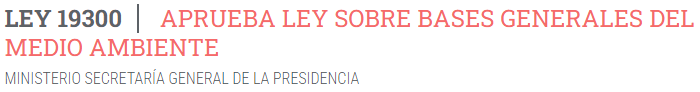 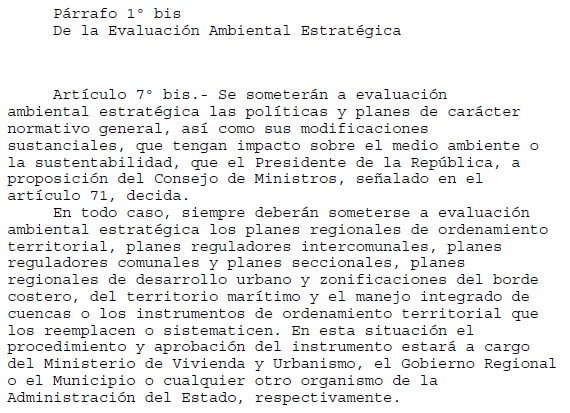 Instrumentos sometidos a EAE
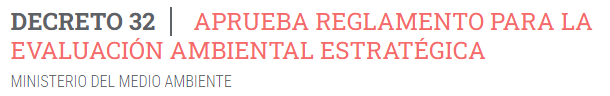 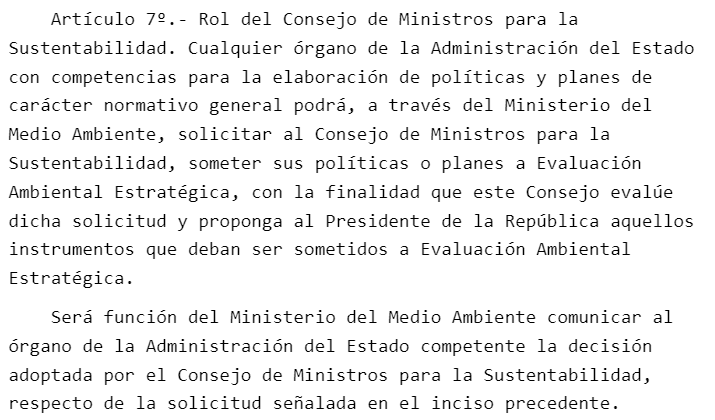 Procedimiento
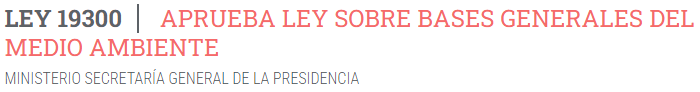 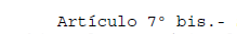 (…)
Procedimiento
Etapa de diseño (art 14 al 21 del reglamento)
Acto administrativo del órgano responsable al MMA. 
Análisis de inicio por parte del MMA.
Difusión del inicio del procedimiento. 
Participación ciudadana en la etapa de diseño: 30 días. 
Observaciones de organismos de la administración del Estado.
Elaboración del anteproyecto e informe ambiental.
Etapa de aprobación (arts 22 al 28 del reglamento)
Observaciones del MMA. 
Consulta pública: 30 días.
Versión final del anteproyecto e informe ambiental. 
Resolución de término del procedimiento por órg. responsable. 
Elaboración del plan, política o programa, y aprobación por acto administrativo.
Consulta ciudadana
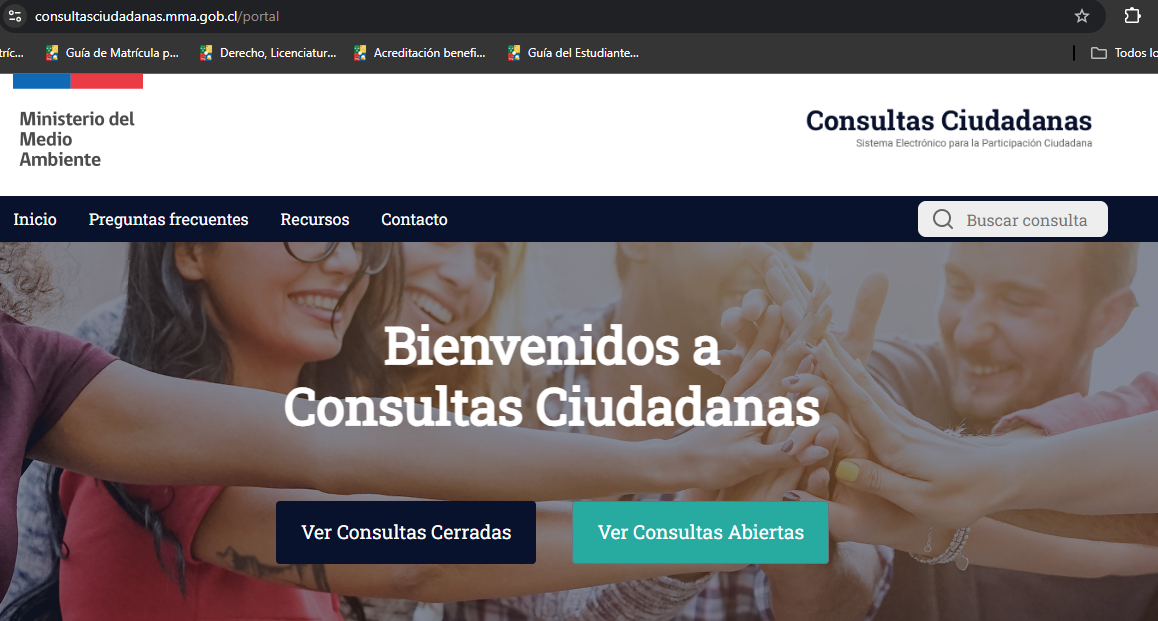 Aspectos conflictivos
Instrumentos que se deben someter a EAE: 
“las políticas y planes de carácter normativo general que tengan impacto sobre el medio ambiente o la sustentabilidad”. Vaguedad.
Consulta a Consejo de Ministros. Discrecionalidad.
“Modificación sustancial”. Vaguedad.
Criterios de evaluación: 
“incorporación de consideraciones ambientales del desarrollo sustentable”. Vaguedad.
Atribuciones del órgano responsable: 
Es juez y parte: define y evalúa el instrumento; pero coordina y dirime en caso de disconformidades de otros organismos del Estado.